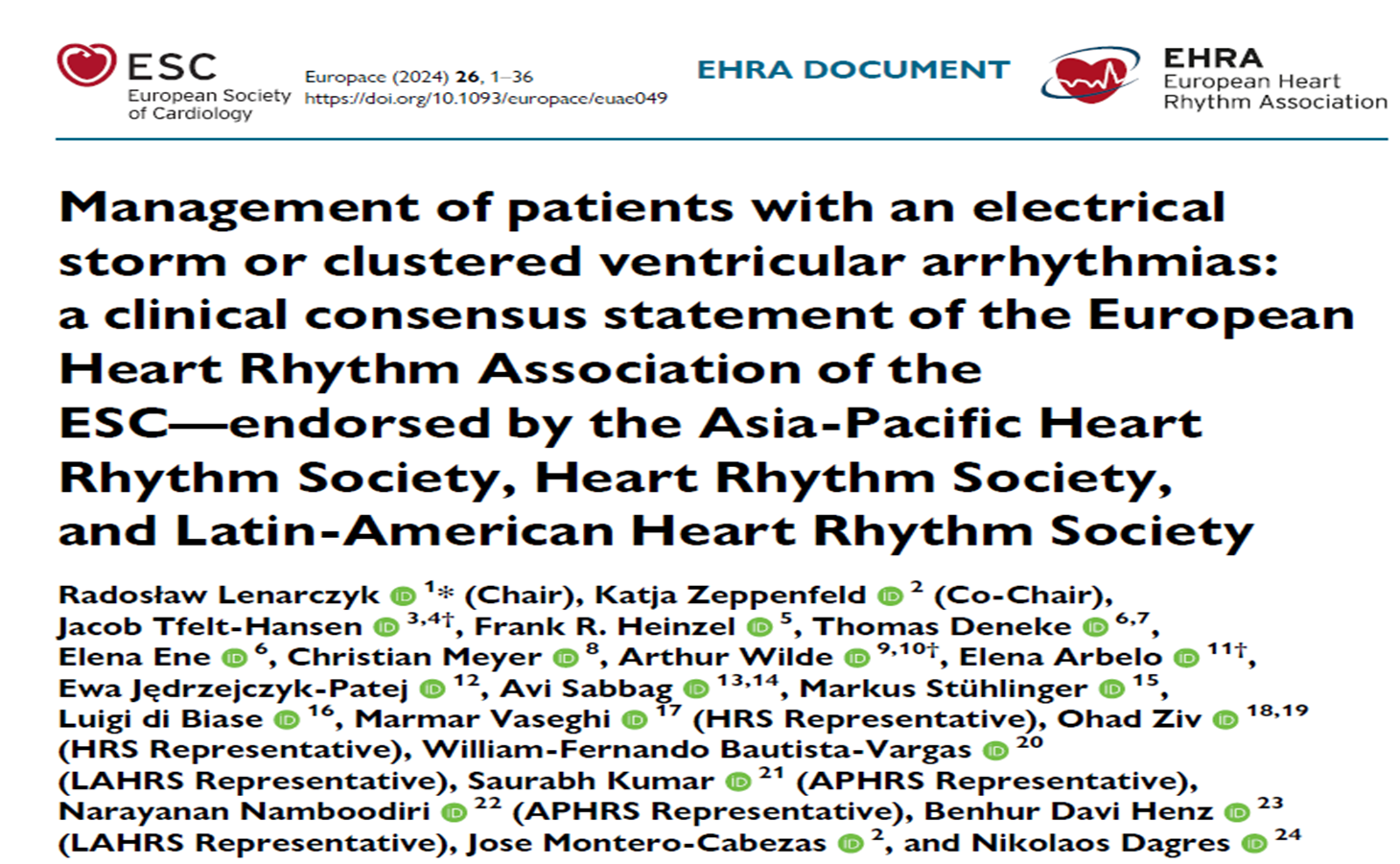 ADD TITLE
Add Subtitle
ventricular arrythmiA(VA)
DEFINITION OF SUBTYPES
Electrical Storm  > 3 sustained VA occurring within 24 hours, separated by 5 minutes, each requiring termination by an intervention

Clustered VAs  > 2 Sustained VA events within 3 months

Incessant VTs  Continous sustained VT that recur promptly despite repeated intervention for termination over several hours.
2
[Speaker Notes: Monomorphic VT—have underlying shd
Polymorphic VT- acute cardiac ischemia/channelopathies]
Electrical storm with recurrent icd shocks
HEART FAILURE / CARDIAC INJURY
INCREASED MORTALITY
PSYCHOLOGICAL DISORDER
3
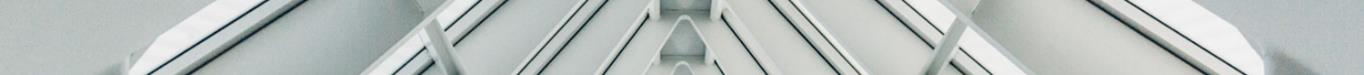 VT STORM
Incidence
Primary Prevention ICD   4-7% ;
Average Time after device implantation 18-24 months

Secondary Prevention ICD  10-30%

Average Time after device implantation
4-9 months
4
[Speaker Notes: THE INCIDENCE OF ES IS LOWER IN PATIENTS WHO UNDERGO ICD FOR PRIMARY PREVENTION]
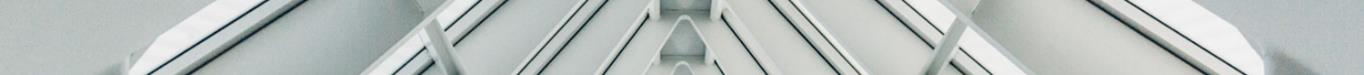 VT STORM
Incidence
Primary Prevention
Ischemic Cardiomyopathy = Non Ischemic Cardiomyopathy
ICD >> CRT-D  
1) Better improvement of LV function with CRT 

ES in channelopathies – Scarce data
ICD shock in CPVT tend to increase further episode
5
[Speaker Notes: In some cases LV pacing was associated with es And they should be disabled.
Es is more common in patients with SHD and ICDs. Occasionaly they may be the first manifestation of previously not known cardiac disease.]
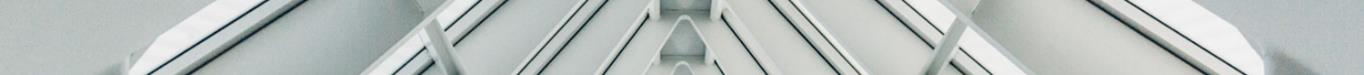 Electrical storm
Morbidity and Mortality
Depends on
Chronic amiodarone use ( increases DFT )
CKD
EF<35% etc
Associated comorbidities etc.
6
Pathophysiological aspects
The vulnerable heart
Structural heart disease / Primary electrical disease
Precipitating factors
The autonomic nervous system
7
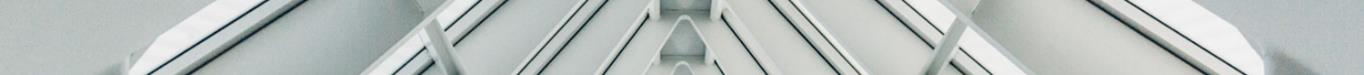 Structural Heart disease:
Vulnerable heart
cCAD patients:

More diseased LV segments ( Anterior, Septal and apical endocardial scar)

NICM  Lateral LV endocardial scar
VA substrate linked to Heterogenous fibrosis

Structural HD With ES more common in :
Older
Male
Advance Heart failure
Higher cardiovascular comorbidity
Associated renal failure
8
[Speaker Notes: 1) Some studies have shown no difference in vt storm in awmi and Iwmi]
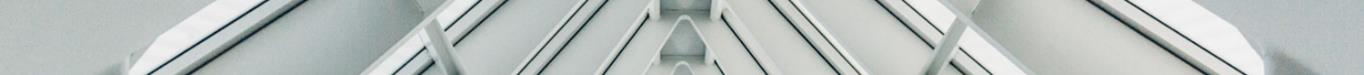 Primary electrical disease
Vulnerable heart
TdP + deterioration into VF  Signature arrythmia  In long QT

			LQT1  Triggered by exercise
B-Adrenergic stimulation  
IcaL  activation  < --- > Dysfunctional Iks channel
Prolonged APD(during exercise )
Sudden adrenergic surges like arousal does not induce this effect because of functioning Ikr
9
[Speaker Notes: Other arrythmic syndromes- pt may experience pvt or vf
LQTS- adrenergic stimulation exerts genotype specific effects.]
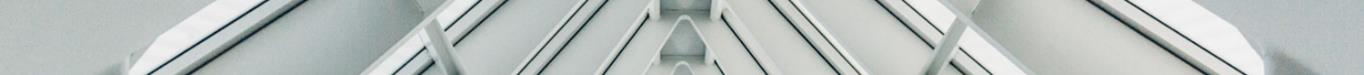 LQT2  Triggered by sudden arousal

Abrupt B-Adrenergic stimulation  
IcaL  activation  < --- > Dysfunctional Ikr channel
Prolonged APD (during sudden arousal)
More sustained adrenergic stimulation  does not induce this effect because of functioning Iks
10
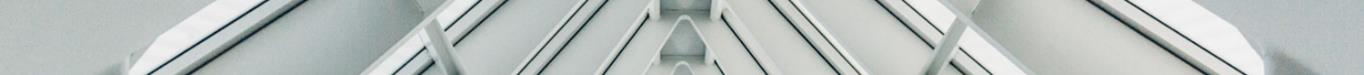 CPVT
Beta adrenergic stimulation

		Increased calcium leak through the ryanodine receptor Type 2 

  	 Triggering delayed after depolarization and VA especially from Purkinje cells
11
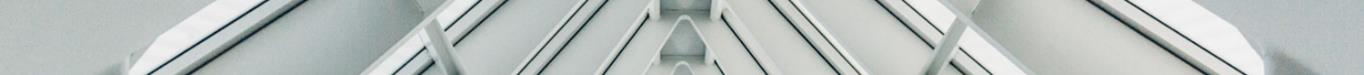 1) Brugada syndrome 
 2) Early repolarization syndrome
Precipitating factor
1) Beta adrenergic blockade
2) Bradycardia 
3) Vagal stimulation
4) Fever
12
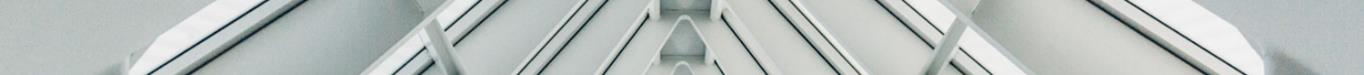 BRUGADA SYNDROME
Epicardial to Endocardial repolarization gradient

Microstructural abnormalities of Extracellular matrix ( Fibrosis ) RV subepicardial myocardium

Subepicardial conduction In RVOT can be further compromised by Impaired Na+ current/ Na+ channel blockade


Large potential difference relative to body 
RV epicardial activation delay  J point / ST segment elevation  predispose to PVT and VF
13
[Speaker Notes: gradient was assumed as one of the underlying mechanism for arrythmia initiation
This suggest presence of subtle  subepicardial cardiomyopathy rather than pure electrical disease.
Idiopathic VF, depolarization abn that allow for reentry and vf]
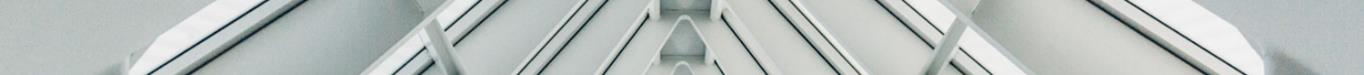 External precipitating factors / triggers
Sr. Electrolytes (Na+, K+, Mg2+,Ca2+)
Fever  Brugada syndrome
Hypothermia  ERS
Harmonal factors( Hyperthyroidism , Hypothyroidism )  Amiodarone induced Thyrotoxicosis
Ischemia
Beta adrenergic stimulation , Sepsis , Starvation, Decompensated heart failure.
Non compliance to medical therapy
Renal / Liver dysfunction  Precipitate drug toxicity
Toxicology screen  Cocaine , Alcohol , Aconite
14
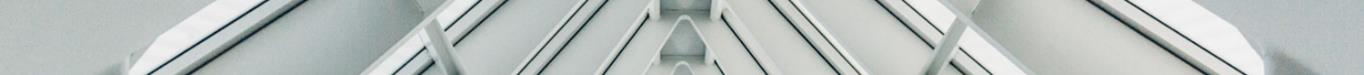 Initial screening
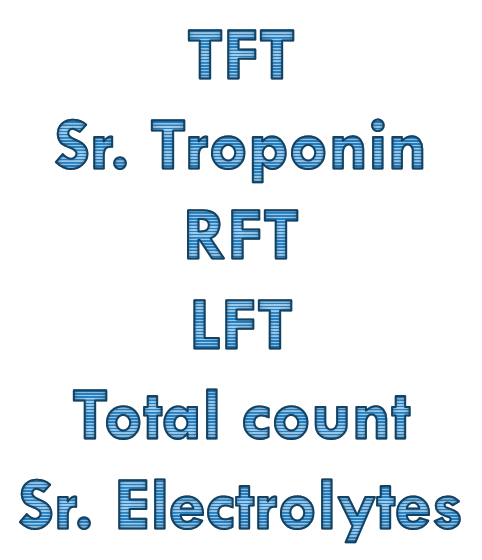 15
[Speaker Notes: echo]
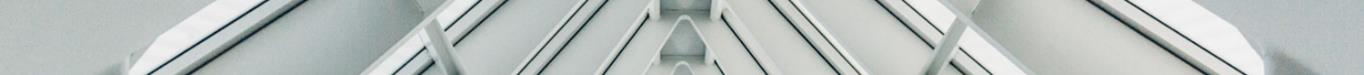 The autonomic nervous system
Denervation of sympathetic fibres in scar area
Subsequent localized nerve sprouting in border zone region
Loss of efferent sympathetic fibres in non infarcted areas 

Regional super-sensitivity in scarred areas 

Sympathetic and parasympathetic imbalance promotes arrythmia:
Shortening and creating heterogeneities of action potential duration
Increasing dispersion of repolarization
Promoting early and late after depolarisation
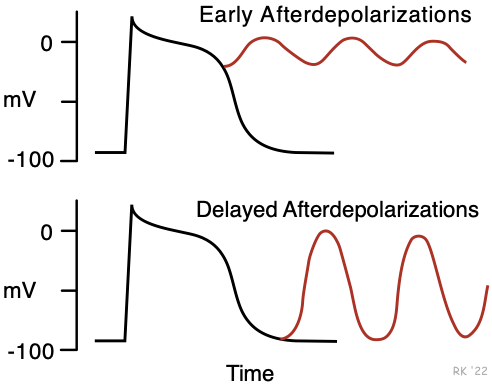 16
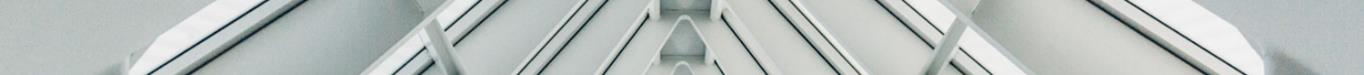 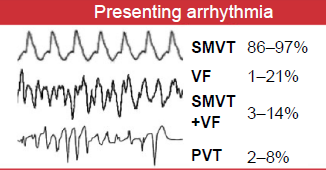 Clinical presentation
DEPENDS ON:
Underlying Cardiac disease
Biventricular function
Type and cycle length of VT
Time to Termination
Mode of Termination
17
[Speaker Notes: Va terminated by ATP are likely to improve earlier than patients with prolonged VT terminated by ICD shock after ATP failure.
In 50% the interval between VT/VS epidoses are less than 1 hour.]
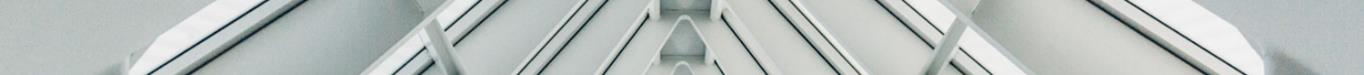 ELEVATED SYMPATHETIC TONE
ICD SHOCKS
18
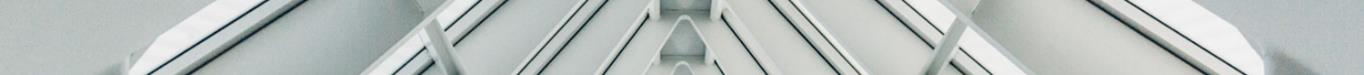 Acute management
Initial Hemodynamic and Vital assessment
History:
History of heart disease / sudden cardiac death in family
Recently up-titrated or initiated drug
Condition precipitating electrolyte abnormalities
ECG
19
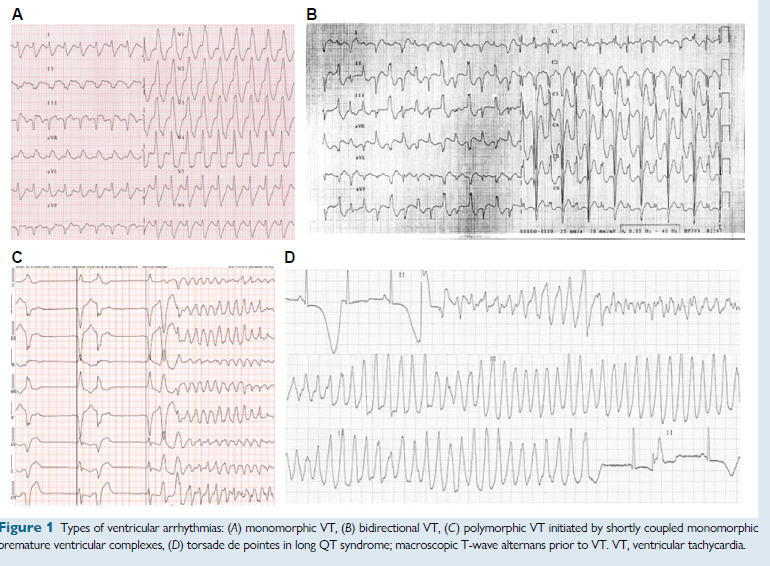 20
[Speaker Notes: BIDIRECTIONAL VT-Digoxin toxicity, Anderson tawil syndrome, cpvt , aconite poisoining]
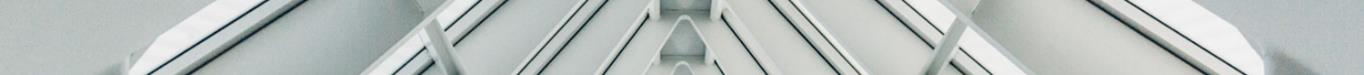 QRS fragmentation, Pathological q waves  cCAD
STEMI
QTc interval
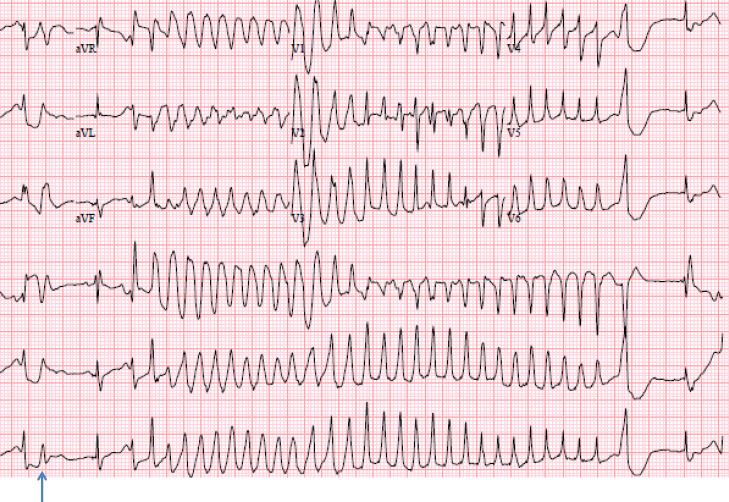 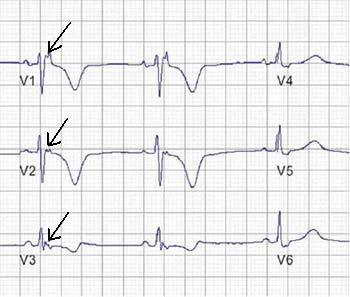 21
[Speaker Notes: 2)Polymorphic VT  acute ischemia, primary electrical disease like Brs, SQT, IVF,CPVT, ERS
3)epsilon waves.- arvc, sarcoidosis]
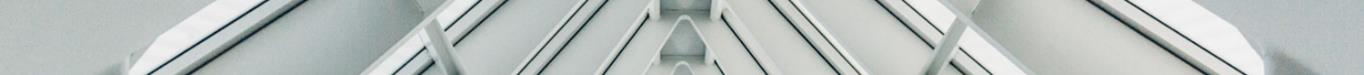 cpvt
Electrocardiographic features Braundwald
35%  Bidirectional VT ;
Syncopal episode induced by exercise or emotion in a child
VAs  when sinus rate exceeds individual threshold rate ( usually at 110-130/min) – Exercise testing
Sometimes exercise provoked arrythmia can be demonstrated only after a delay of months or more after the first syncopal episode  need for repeat TMT if there is high suspicion
22
[Speaker Notes: ICD itself has an proarrythmic event because of catecholaminergic surge.  Vf episodes are always terminated by ICD but not bidirectional VT and PVT]
Braunwald
23
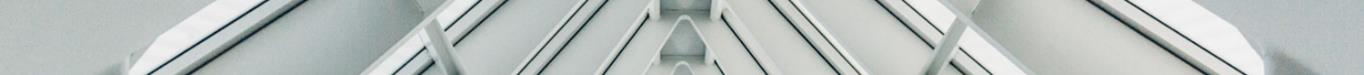 Vt- lbbb like and inferior axis
ARVC AND IDOPATHIC VT FROM RVOT
50% of patients with ARVC can be normal at presentation

Abnormal myocardial substrate in VT in ARVC[Braunwald]
QRS notching in atleast 2 leads
QRS duration in Lead 1 exceeding 120msec
Later precordial transistion (v5-v6)
24
[Speaker Notes: RBBB LIKE VT WITH LEFT SUPERIOR AXIS left fasicular vt, Papillary muscle vt and perimitral vt]
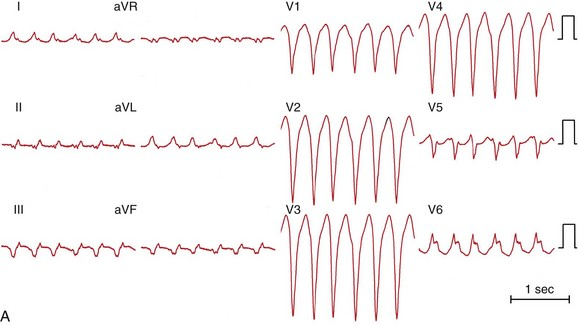 25
[Speaker Notes: Bbrt  patients with shd esp dcm.
Fast >200bpm, LBBB like VT, with rapid downstrokeof s in anterior precordial leads, QRS during sinus rhythm may be identical to qrs in VT. Qrs in sr is also broad. Shorter r wave peak time and fast downstroke of s wave in v1-v2]
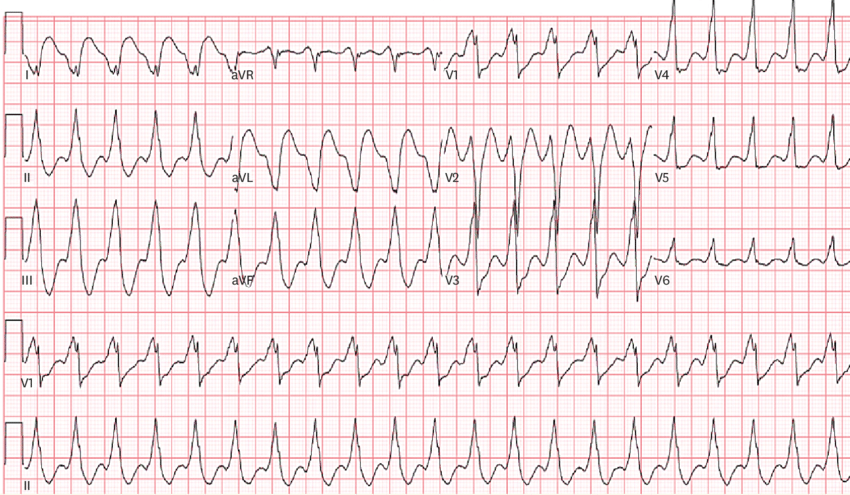 26
[Speaker Notes: Rbbb like vt with pseudo delta wave and broad rs interval with absence of q in inferior leads and presence in lead 1. pattern break- epicardial vt]
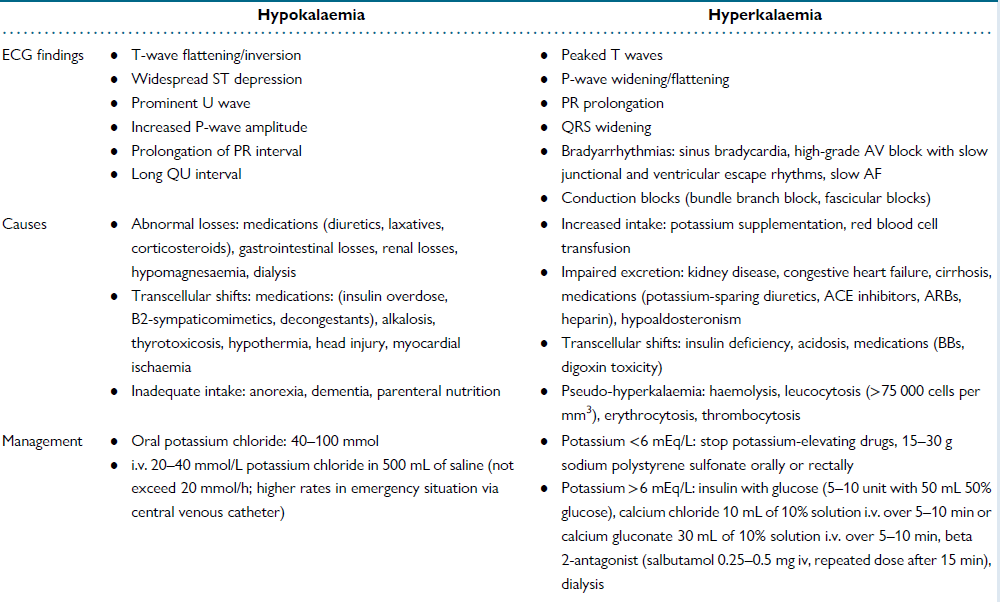 27
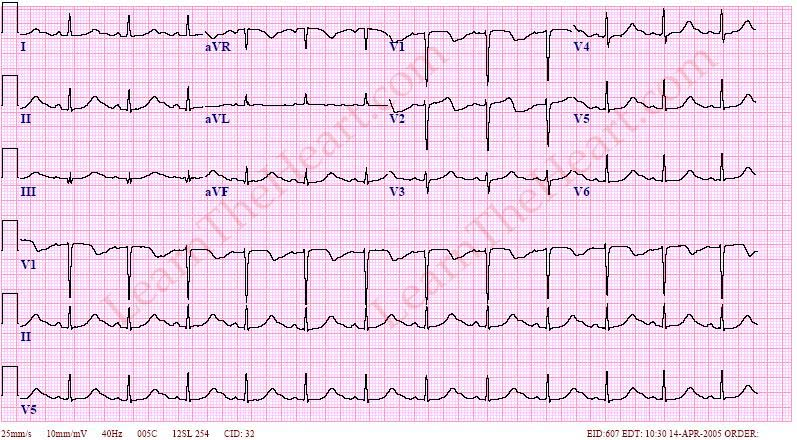 28
[Speaker Notes: QT prolongation because of ST prolongation]
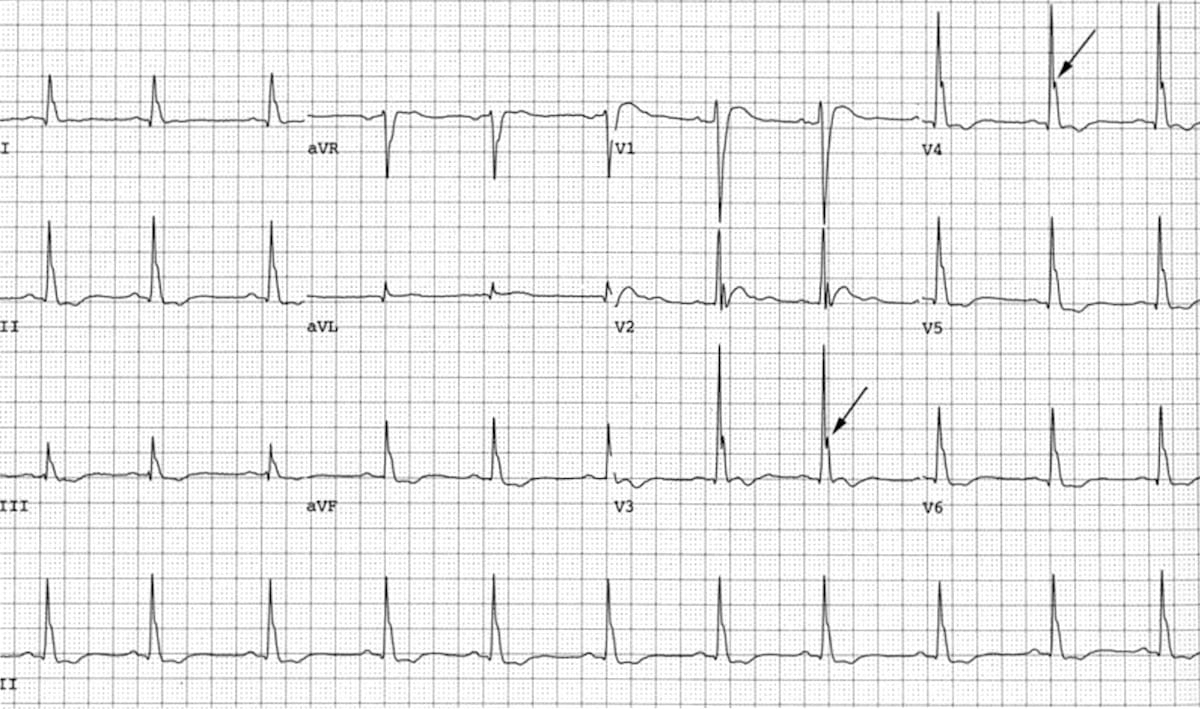 29
[Speaker Notes: Shortening of QT with Osborne waves]
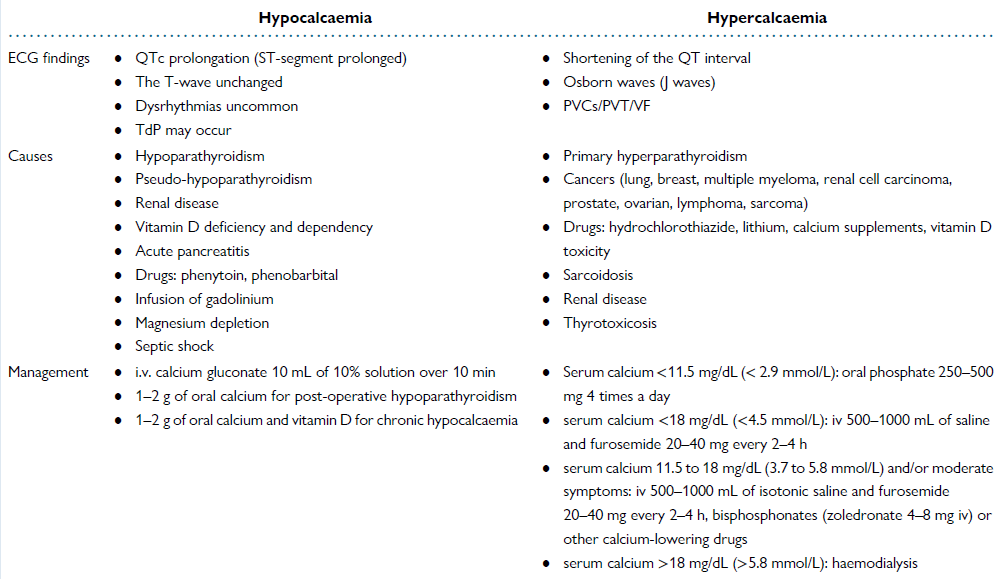 30
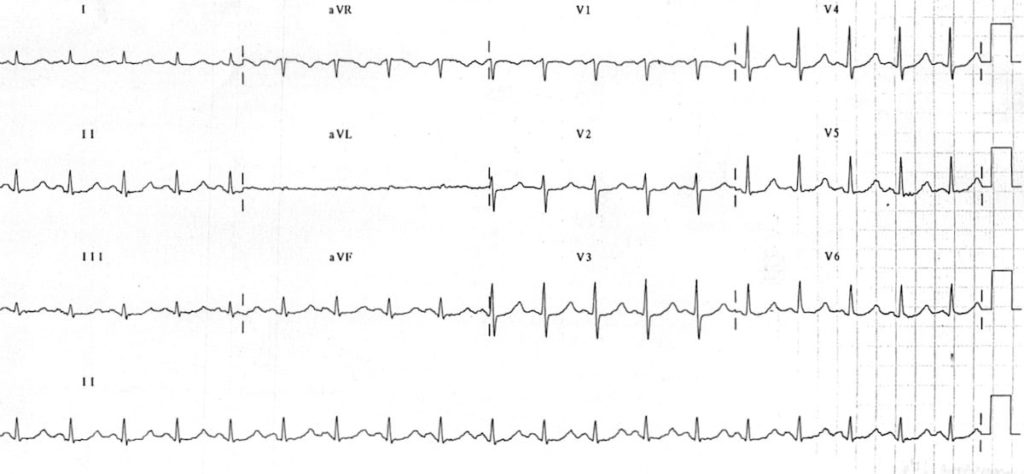 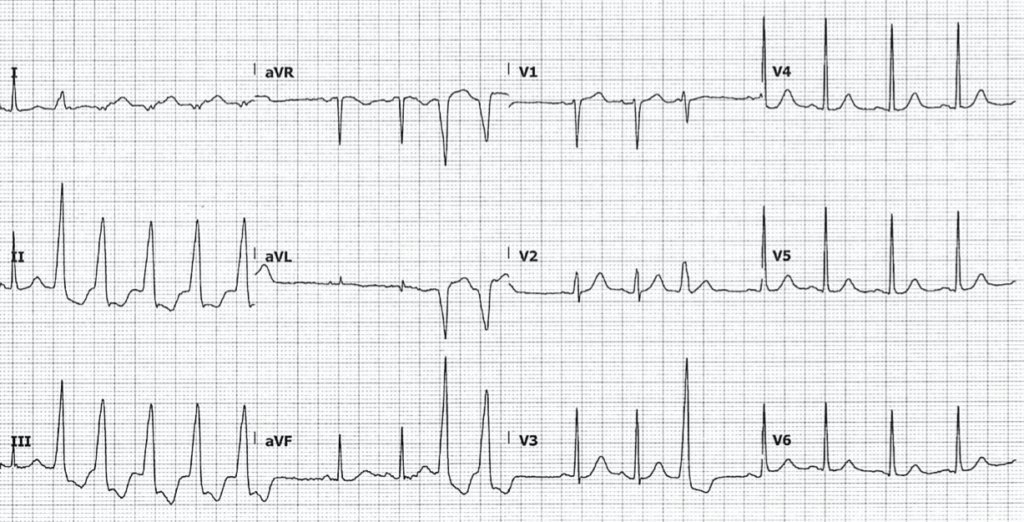 31
[Speaker Notes: Prolonged PR prolonged Qt
Ventricular ectopy  VT ; TDP
Hypomagnesemia]
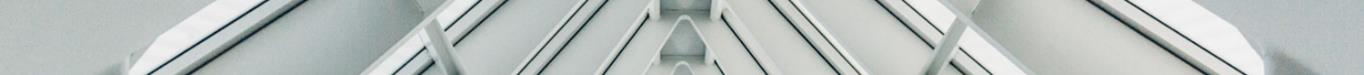 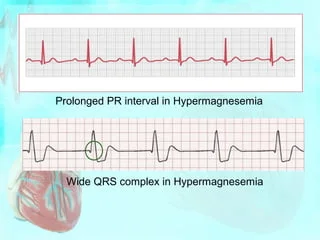 32
[Speaker Notes: Prolonged pr
Widenened qrs
Flat p and tall t wave]
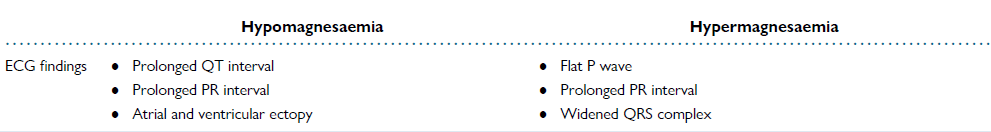 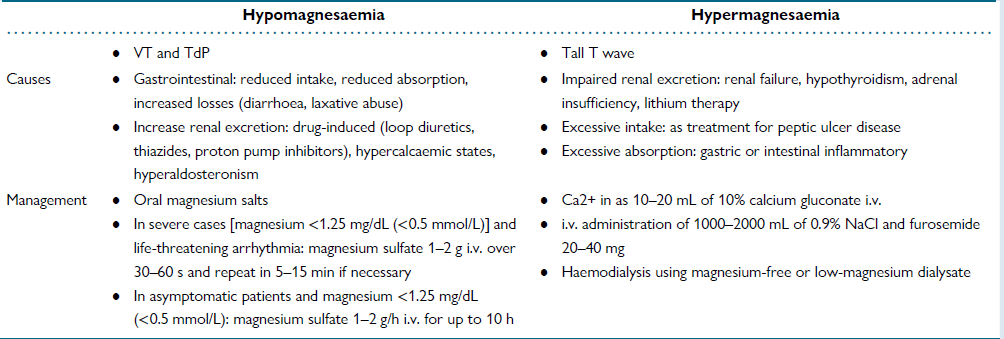 33
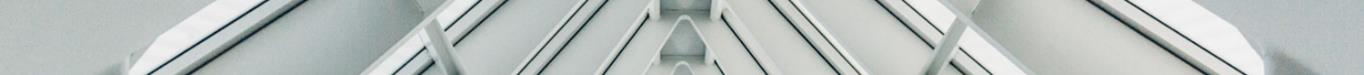 Documentation of VA and Immediate ICD interrogation

PVC Induced VF  12 lead Holter to identify the morphology of VPC

Urgent CAG  Suspicious of ongoing Myocardial ischemia

Endomyocardial biopsy  Gaint cell myocarditis

FDG PET Cardiac sarcoidosis or arrhythmic myocarditis when CMR is contraindicated due to ICD related  artifact or diagnostic mismatch between EMB and CMR
34
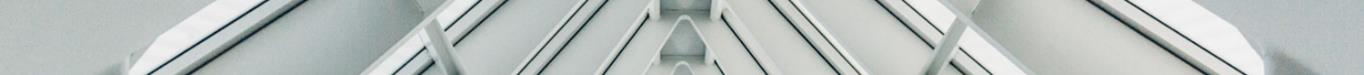 Icd reprogramming
35
[Speaker Notes: To rule out malfunctions- inappropriate icd shocks may mitigate vt/vf
Unnecessary ICD therapy may be triggered in non sustained VT. Particulary if short detection time is programmed. Such case of oversensing icd can be transiently disabled by placing a magnet on the device can.]
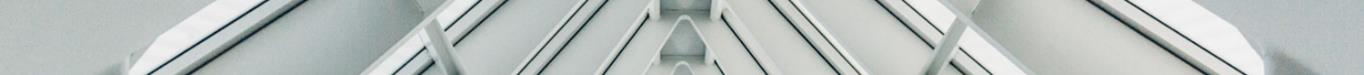 ? Inappropriate icd shock
Review 12 lead ECG e.g. Broad QRS with potential R wave double counting
Review ICD setting ( Detection and treatment)
Evaluate lead position and integrity if malfunction suspected i.e Chest x-ray 
Review of all ICD episodes
36
[Speaker Notes: Ic drugs causing widening of QRS]
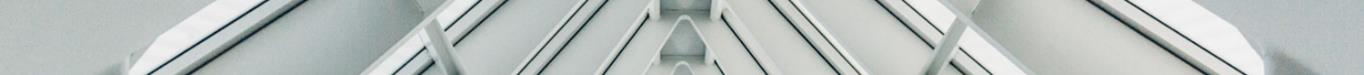 Af/svt
TREAT ARRHYTHMIA
Improve SVT/VT discrimination
Sudden onset
Chamber of onset
Interval stability
A vs V rate  
Morphology
37
[Speaker Notes: 1) Sudden changes in ventricular rate are more likely in VT while sinus tachycardia expected to have gradual rate increase
2) Determines whether a tachycardia initiates in the atrium with a short P–P interval or in the ventricle with a short R–R interval
3) Enables discrimination of AF from VT based on R–R interval regularity
4)Ventricular rate > atrial rate  VT is diagnosed
5) Analysis of QRS morphology in tachycardia to a reference QRS template in sinus rhythm to identify VT]
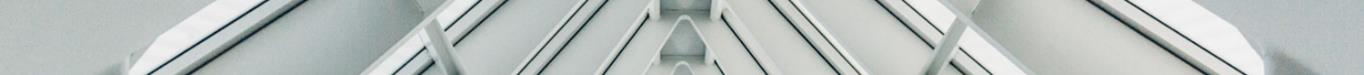 Lead related over sensing 
Conductor fracture
Insulation breach
Connection problems
Lead – lead interaction

Reduce oversensing : Enable specific algorithm
Reposition lead or implant new lead if indicated
Cardiac oversensing
Myopotentials from skeletal muscle
Electromagnetic interference

Reduce oversensing
Reprogram ventricular sensitivity
Enable specific algorithm
Alter sensing bandwidth
Reposition lead or implant if persistent oversensing
38
treatment
Electric storm with hemodynamic instability
Initiation of immediate ACLS
39
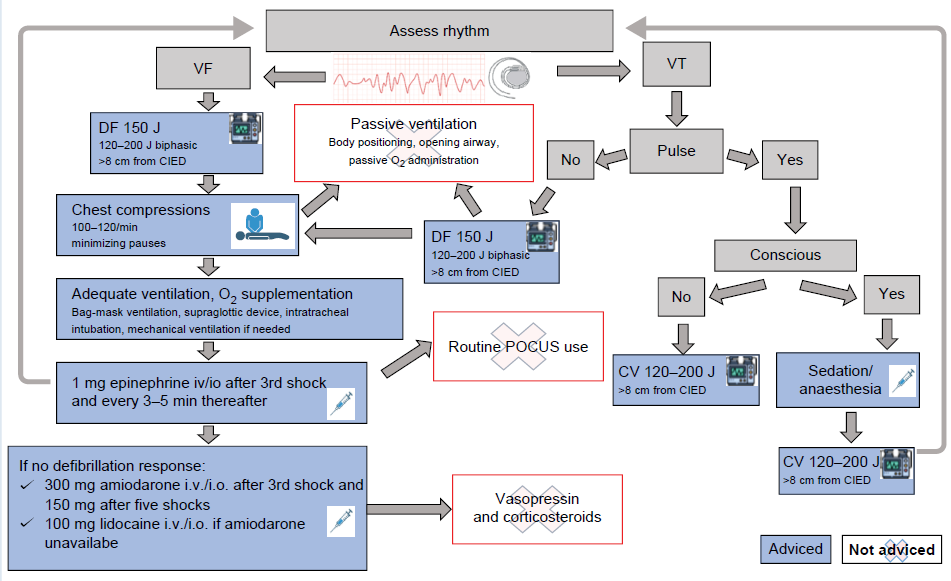 40
[Speaker Notes: Paddles should be placed at least 8cm from the ICD, if possible front and back position
Even in haemodyanamic tolerated VT, prompt termination with CV is preferred as haemodyanamic detoriation may occur]
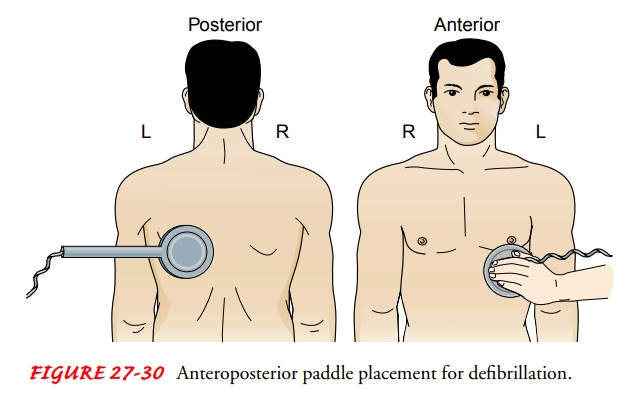 41
[Speaker Notes: Dccv front to back position is better.
Eccv is superior to icd shock for restoring sinus rhtym in af patients but data on vt/vf is lacking]
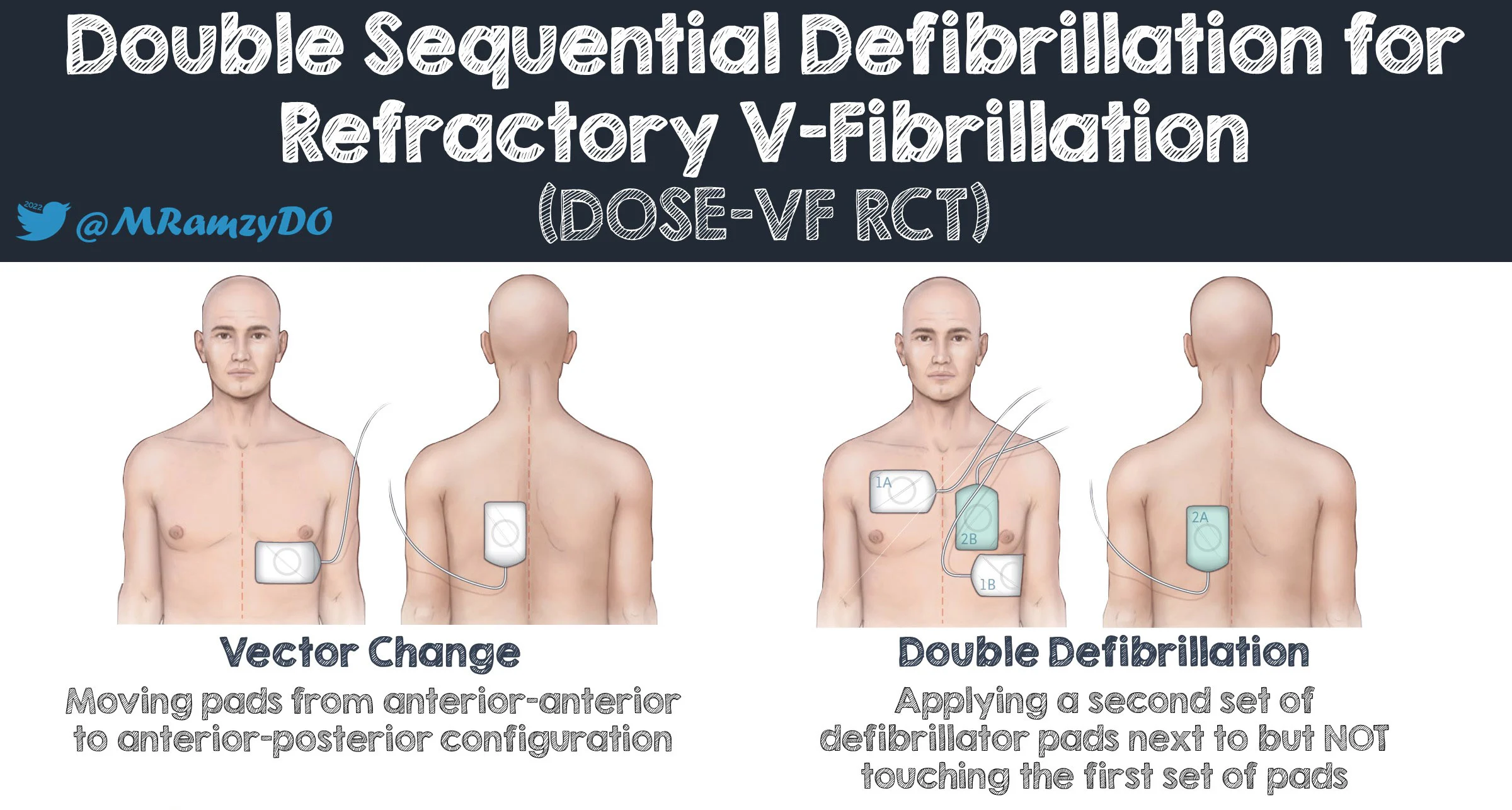 42
[Speaker Notes: VC means initial anterior–lateral configuration delivered 3 shocks ; subsequent defibrillation attempts were delivered with defibrillation pads in an anterior–posterior configuration;
 or DSED, defibrillation pads 2A and 2B are those of the second defibrillator, with the pads placed in the posterior and anterior positions. subsequent defibrillation attempts were performed with the use of two near-simultaneous defibrillation shocks provided by two defibrillators]
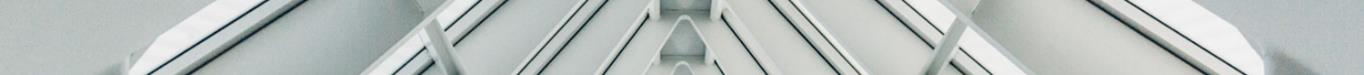 outcomes
Both  showed Higher survival to hospital discharge.
Double sequential Defibrillation  Better neurological outcome
43
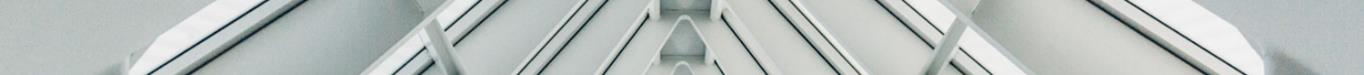 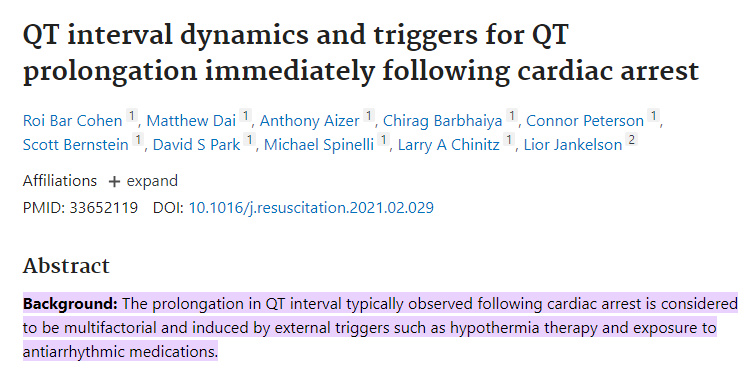 QTc or JTc interval  Prolonged post SCA, regardless of known QT prolonging triggers.



Normalization of the QTc post cardiac   After day 6 of hospitalization



Assessment of the QTc for idenfying the etiology of arrest or for monitoring the effect of QT prolonging medications may be unreliable in first 6 days.
44
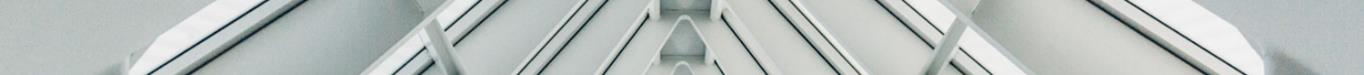 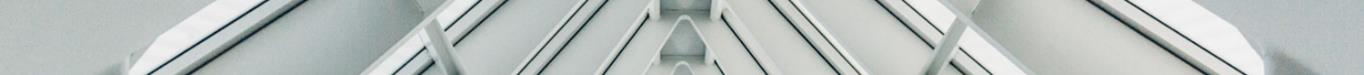 Disease specific agents
Ongoing Myocardial ischemia  CAG
cCAD but no STEMI CAG after Risk – Benefit assessment
MSVT  Rarely caused by Ischemia.
Gaint cell myocarditis  Immunosuppression
Myocarditis(autoimmune – no viral etiology)  Immunosuppression ( AAD & RFCA in drug refractory cases)
Cardiac sarcoid  ? Steroids / AAD or RFCA
 TdP  I.v Mg2+ even in absence of Hypomagnesemia.  I.v. K+ to target upper limits of normal range
Long QT  Potential offending drugs to be withdrawn except AADs used to treat ES.
Bradycardia prolongs QTc and may facilitate VA  Measures to Increase heart rate
45
[Speaker Notes: Monomorphic vT- ischemic evaluation without ACS did not improve mortality benefit after ablation]
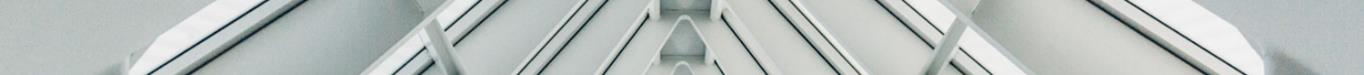 Deep sedation and mechanical ventilation
Have successfully controlled Drug refractory ES-Reduces sympathetic tone
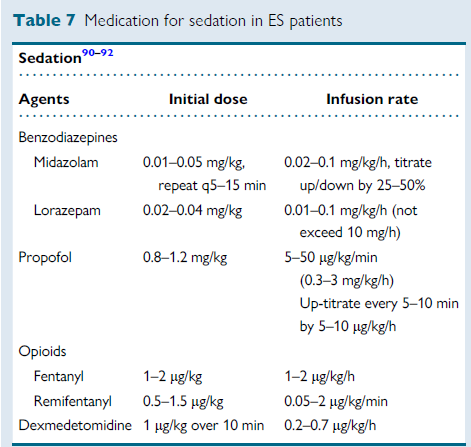 First line
46 patients with VT storm, 15 were refractory to AAD.
12 had complete resolution of VT/VF( 1hour).
2 had partial resolution.(3 hours)
First line
Reduces sympathetic activity by acting on Alpha 2 receptors
Sedation and analgesia; no RD
46
[Speaker Notes: No negative inotropic effect
Opiods pharmacokinetics not affected by renal or liver failure]
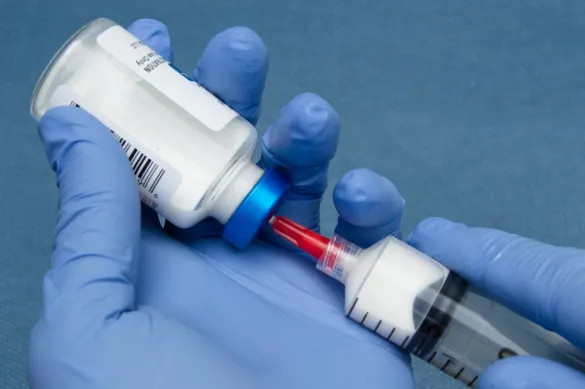 Inhibits sympathetic nerve activity
Cautious use in  SHD because of negative inotropic effect; Hypotension
47
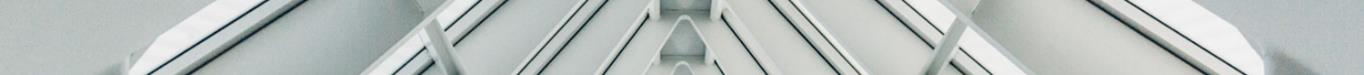 Pharmacotherapy for acute management of electrical storm
STRUCTURAL HEART DISEASE
SHD  I.V. Amiodarone and Oral propranolol
Recent MI < 3months  i.v. Esmolol or i.v. Propanolol or left stellage gangion blockade >> iv lidocaine
IV + Oral loading of Amiodarone shortens the time to VA control
SHD + Hemodynamically stable VT of unknown etiology  Procainamide useful (PROCAMIO trial)
Lidocaine  Acute ischemia 
Ranolazine  reduce risk of VT/VF in pt requiring ICD therapy
48
[Speaker Notes: Iv amio+propranolol > metoprolol +amio
Lidocaine – 1mg/kg f/b 0.02mg/kg/min( negative inotropic effect. Caution in impaired lv function)
Ranolazine – inhibition of late sodium and delayed rectifier potassium channel]
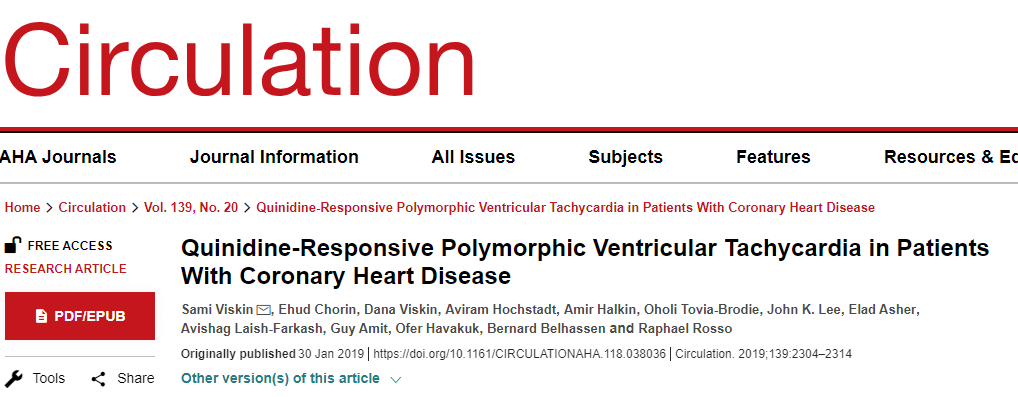 Polymorphic ventricular tachycardia + Absence of Ischemia 
 3 to 8 days after a MI or Coronary revascularization intervention.

These arrhythmic events are triggered by short-coupled extrasystoles.

Arrhythmic storms are refractory to intravenous amiodarone
   Highly responsive to quinidine therapy.
49
[Speaker Notes: Patients with coronary disease who develop polymorphic ventricular tachycardia are at high risk of developing arrhythmic storm.]
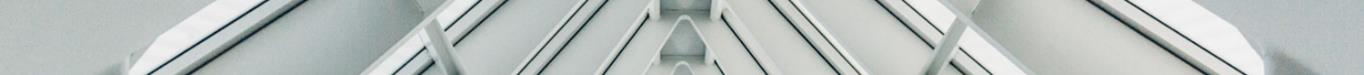 Pharmacotherapy for acute management of electrical storm
PRIMARY ELECTRICAL DISEASE
LQTS  Remove triggers ; Non selective betablockers – Nodalol / Propanolol ; Iv magnesium/ Iv potassium; Mexilitine in LQT3 ; 
Isoproternol in aLQTS
Temporary pacing in aLQTS and cLQTS2 ; Class iii avoided
BrS and IVF iv isoproterenol + quinidine
Short QT  iv  isoproterenol
CPVT  beta blockers ; Epinephrine avoided even in setting of cardiac arrest
50
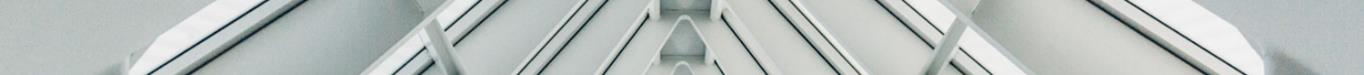 Mechanical circulatory support
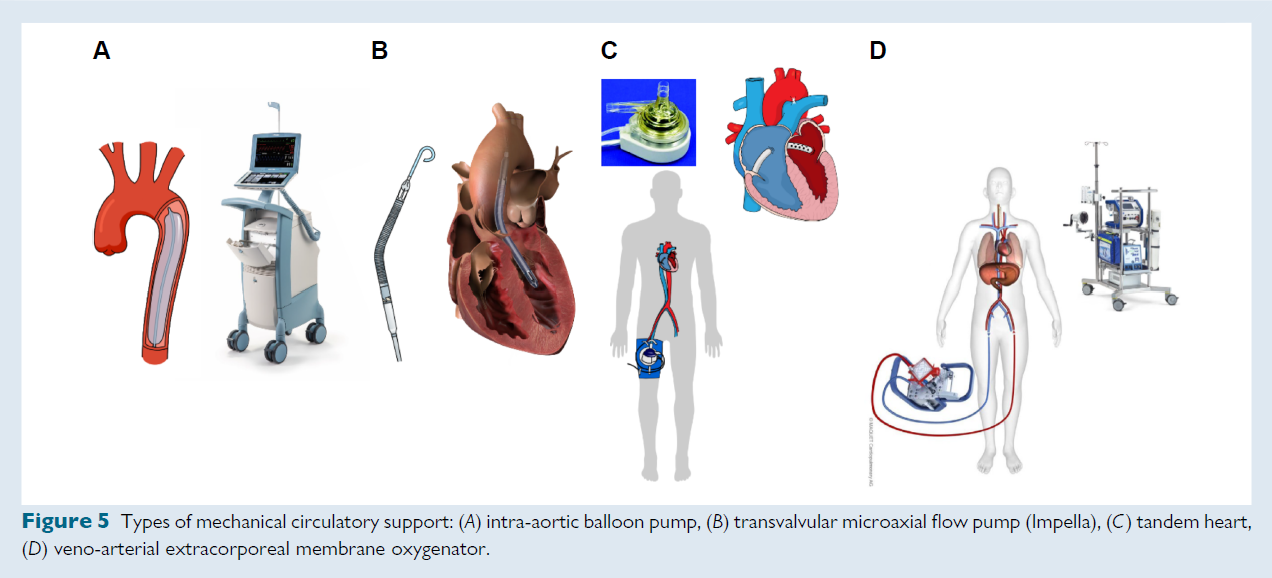 Higher complication rates
        Procedural logistics
Increased cost
? Role- Not extensively investigated
51
[Speaker Notes: Benificial by the way it can provide maintenance of organ perfusion while allowing for the treatment of VA.]
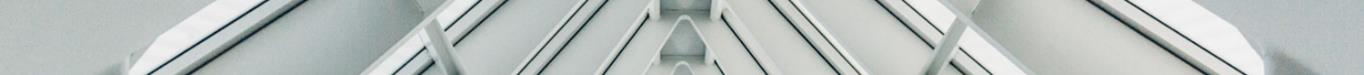 Indications
Rescue therapy in acute Hemodynamic decompensation  - ? Role
Rescue therapy in peri procedural  Hemodynamic decompensation (During Ablation) – Rescue MCS  higher mortality >> Elective MCS or No MCS

Prophylatic MCS prior to VT ablation in patients with risk of developing Hemodynamic instability.
In patients with high PAINESD score > 15  MCS reduces mortality
52
[Speaker Notes: 1) VA ecmo. One rct proved It was associated with lower mortality while other 2 rct showed no benefit. Systematic selection of optimal candidates and refinement of patient care remains the corner stone of successful therapy.]
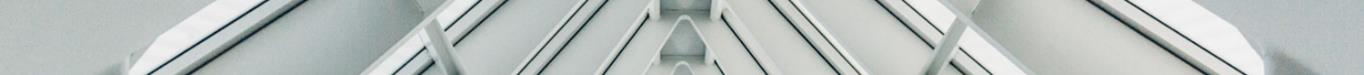 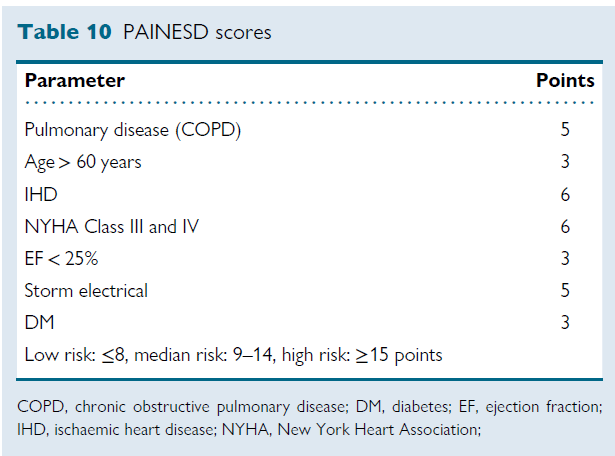 53
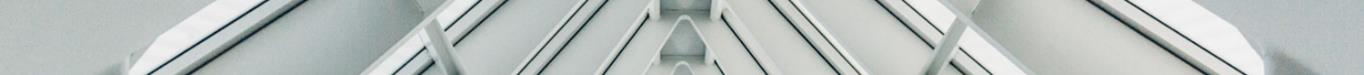 Acute catheter ablation
TOC in Monomorphic VT refractory to drug therapy in acute phase
It is advised in all eligible patients to reduce ES recurrence

				Ideal Timing of Catheter Ablation ?

Rescue CA within first 24 hour with Shock  Higher ablation failure and recurrence

Catheter ablation after the first 48 hours from admission is associated with lower mortality compared to :
1)  Conservative therapy or 2)  Very early ablation
54
[Speaker Notes: So haemodynamic stabilization and arrythmia suppression should always be attempted before proceeding with CA but not always possible.]
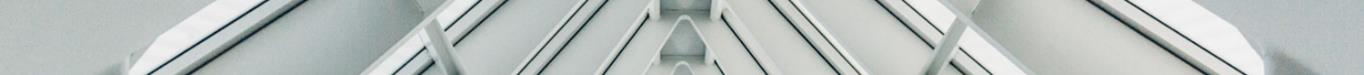 Catheter ablation
Electric Storm + PVT/VFs  Catheter ablation is challenging
Trigger elimination  Effective in post MI patients with focally triggered VF storms
Epicardial approach in refractory cases in NICM, cCAD .

	Urgent Heart transplantation  VA storm refractory to therapy
55
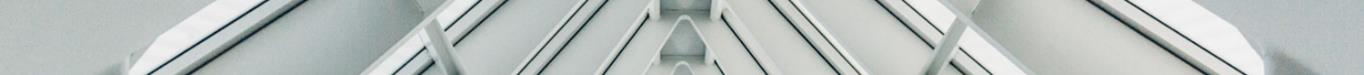 Autonomic modulation
By sympathetic neuromodulation therapies
Elevated Sympathetic tone  Release of sympathetic cotransmitters ( Neuropeptide Y)  Decreases Action potential duration and influence arrhythmogenesis.

Stellate ganglion block
Thoracic epidural anaesthesia
Cardiac sympathetic denervation
Renal denervation
56
[Speaker Notes: Sympathetic activation extend beyond those influenced by BB therapy]
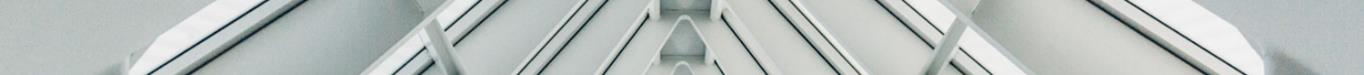 Stellate ganglion block
Bupivacaine or Ropivacaine at left or B/l Stellate ganglia
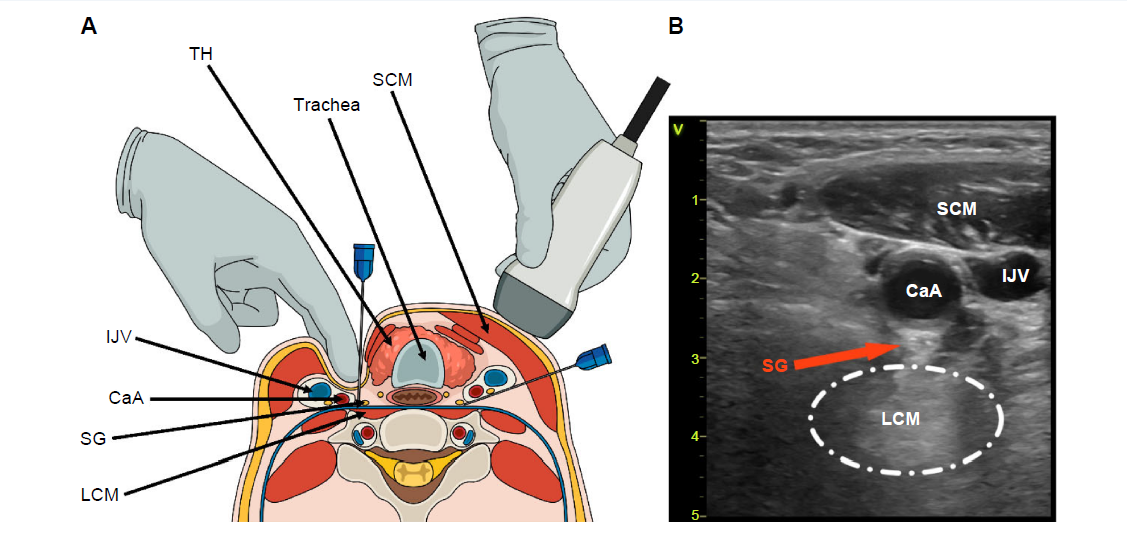 57
[Speaker Notes: . Continous infusion by catheter placement better option than single bolus dose,. Cryo induced or radiofrequency induced sgb are reported with success.]
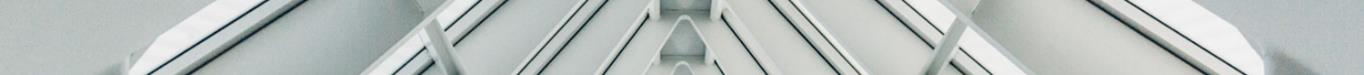 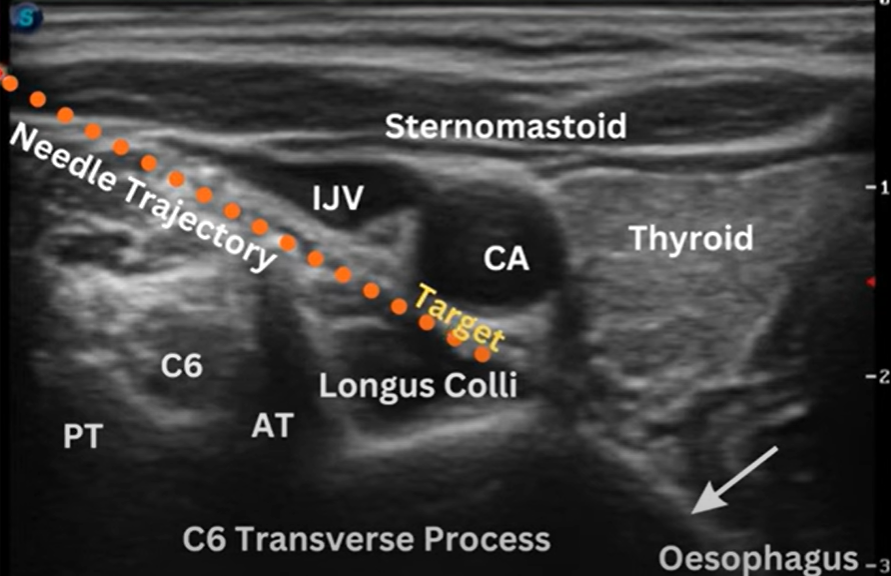 58
[Speaker Notes: C6 nerve root-… c7 absent AT, c5 has equal at and pt]
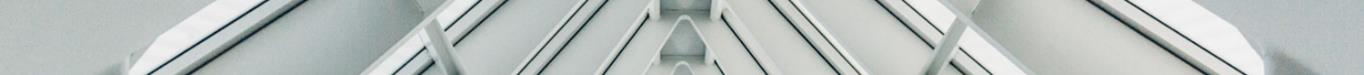 59
[Speaker Notes: C6 nerve root-… c7 absent AT, c5 has equal at and pt]
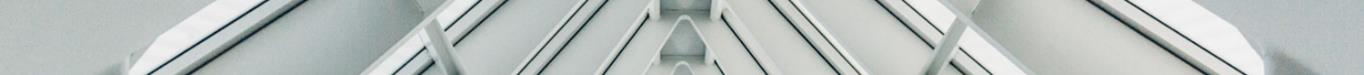 Thoracic epidural anaesthesia
C7-T4 epidural space
> 80% reduction in VT burden
Both are temporary measures used as a bridge to more definitive therapy
60
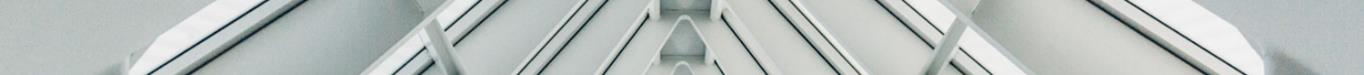 Surgical or thoracoscopic cardiac denervation
Reduces burden of VT in LQTS and CPVT
Used in case of Beta blocker intolerance or refractoriness

In patients with structural heart disease, CSD may be efficacious in both Monomorphic VT, PVT or VF.
61
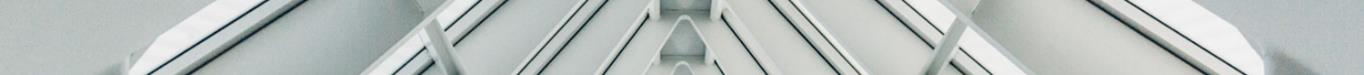 Renal denervation therapy
Ablation of renal nerve surrounding renal arteries
RDN +  VT Ablation  Cardiomyopathy (i.e. DCM and Chagas disease)
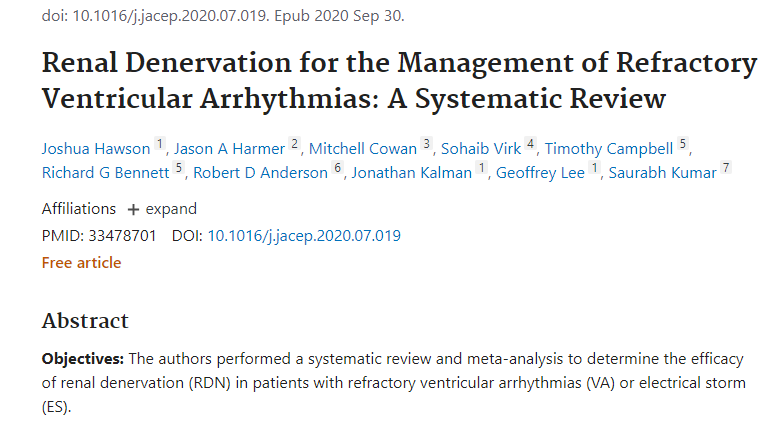 62
[Speaker Notes: RDN is an effective treatment for refractory VAs and ES, although randomized data are lacking.]
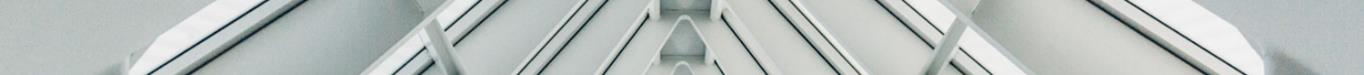 Over drive pacing(ODP)
It extinguish the abnormal ventricular automaticity by overriding the ectopic pacemaker
It may cause exit block of the ectopic focus.

ODP can be done by :
ICD
Implanted pacemaker
TPI

Pace at rate 10-20 bpm greater than native tissue
Decremental ODP >> Fixed OD Burst pacing
Auto decremental pacing- 10msec superior to 5msec decrement
63
[Speaker Notes: Decremental ODP – progressive shorter interstimuli interval
Overdrive burst pacing- constant intervals
Similarly brady pacing useful in Brady mediated PVT]
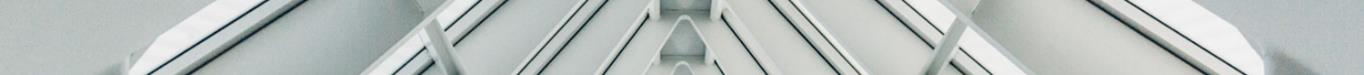 Bail out stratergies
Common cause of Cather ablation failure : Inability to create transmural or deep intramural lesion in ventricular myocardium

One solution is sequential radiofrequency applications from the adjacent opposite sites, i.e epicardial access

Other strategies:
Septal coronary venous mapping
Ethanol ablation
Stereotactic radiotherapy etc.
Bipolar ablation
Not done in large scales  done by highly skilled operators working in high volume centre
64
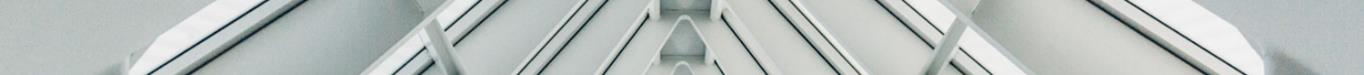 Stabilized patients
Long term treatment
Optimization of heart failure drugs
cCAD  Complete revascularization beneficial
Avoid precipitating factors  Like Pro-arrhythmogenic drugs , Alcohols, dyselectrolemia
65
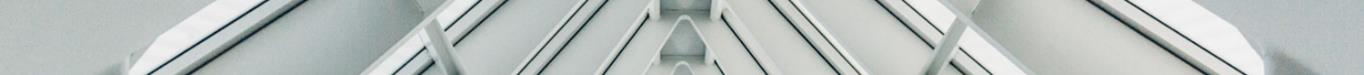 Stabilized patients
Anti arrhythmic drugs in SHD
Beta blockers – Corner stone of Treatment
Beta blockers + Amiodarone  Reduce VA recurrence and shock; care to be taken of Amio-related side-effects

Some RCTs have shown Amiodarone at discharge was associated with increased mortality
Whether it is directly related to amiodarone or amiodarone is a marker for sicker patients is not clear.
66
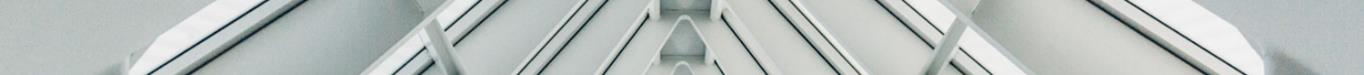 Sotalol 

Lower dose - Beta blocker ; Higher dose – Class III effect

Negative inotropic effect
QTc prolongation - TdP

Optic trial – Sotalol >> Betablocker in reducing the risk of ICD shocks
Mexiletine

High Bioavailability – oral administration

Blocks rapid sodium channels

Adjunctive to amiodarone to prevent VA in Amiodarone inefficacy or intolerable Side effects

Rapid loading Precipitate Heart failure decompensation in Severe LV Dysfunction

Increases DF threshold
67
[Speaker Notes: Mexiltine - Useful in patients with arvc
Sotalol
Mixture of 2 isomers
d-isomer --  blocks K+ channel 
l-isomer -- non selective Beta blocker with class 3 properties]
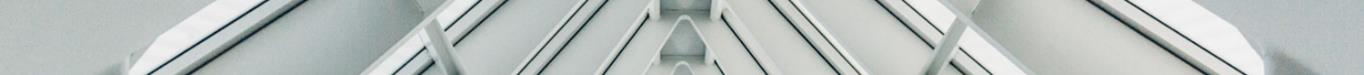 Procainamide
Quinidine
Flecainide
Flecainide + Betablocker/ Sotalol  used in ARVC VT refractory to single AAD or ablation
Not used in structural heart disease
Caution in patients with ARVC due to Myocardial depression and Rt heart (and left) failure.
Suppressing PVC induced PVT and VF in sub acute phases of MI ( but also after revascularization: CABG and PCI ) and in pts without SHD.
Class IA AAD
Reduced ICD therapies in patients with VT refractory to other AADs
S.E., Drug Induced Lupus
68
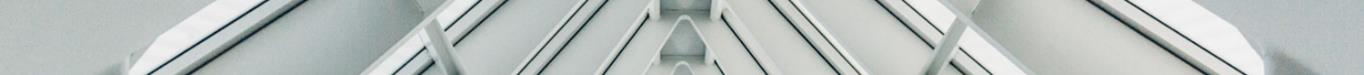 CHRONIC PHARMACOTHERAPY
PRIMARY ELECTRICAL DISEASE
Beta blockers in LQTS – Non selective agents ( Nadolol , Propranolol)
Mexilitine or Ranolazine  LQTS3
BrS  Quinidine ( starting dose- 250-300mg bid)
CPVT  BBs + Flecainide   LCSD
ERS and IVF  quinidine
69
[Speaker Notes: Mexilitine in other lqts also.
Hydroxyquinine- 68% GI side effect]
Catheter ablation
Ischemic heart disease
NICM
Stable patients + CM + on chronic amiodarone therapy  with ES , CA is advised.
In patients without chronic amiodarone therapy
CA , may be dependent on patients characteristics, comorbidities and preference
Outcomes for CA poor in patients with HCM, VHD, CS-active and Inherited DCM.
More complex VA substrate (eg. More intramural, epicardial,septal) as well as disease progression.
70
[Speaker Notes: Epicardial vs endocardial ablation strategy
Epicardial- endocardial ablation stratergy – Chagas , ARVC etc.]
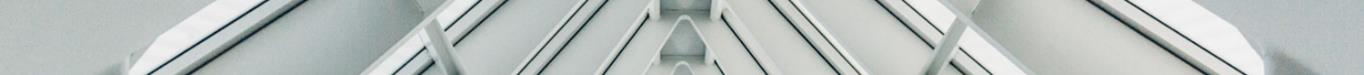 Catheter ablation
Primary electrical disease
Not first line option
BrS – epicardial RVOT substrate ablation –  High success rate - Need further research

LQTS – 2 Studies – 
1) Ectopy from ramifications of Anterior and posterior fascicle
2) RV epicardial abnormalities.
Eliminating these electrical activites successfully prevented arrythmia in 1 year follow up
CPVT - ? Purkinje fibre related origin of ectopy

Drug resistant ERS and IVF, in whom similar PVC trigger VF, CA is useful .
71
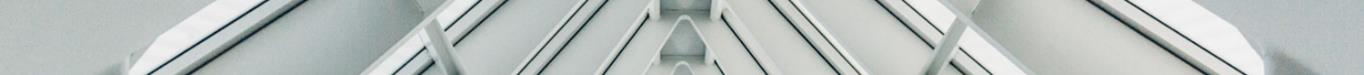 Special groups
Patient with advance heart failure
Optimization of HF treatment
LVAD and Heart transplantation
Amiodarone and Mexilitine in selected cases
Catheter ablation ( if substrate based approach is used) and recurrent VT induction is avoided
72
[Speaker Notes: Acute decompensation during vt induction]
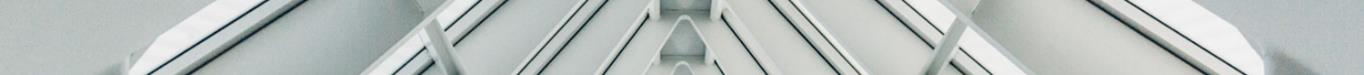 When not to perform intervention treatment
Terminally ill patients or advanced cardiac disease,

Holistic approach and options of ICD deactivation
73
[Speaker Notes: To relieve distress and provide patient comfort]
THANK YOU
74